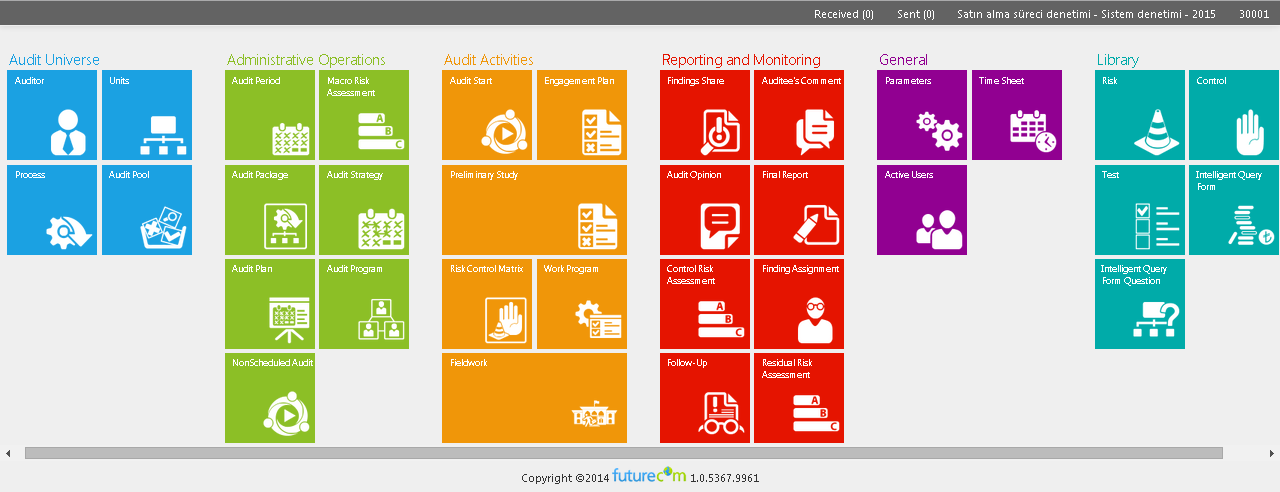 Risk Assessment via the Audit Management Tool (IcDen©)
Halis KIRAL, CIA, CCSA, CGAP
                   Head of Department for Internal Audit CHU
1
General Features
İçDen is a comprehensive, highly configurable, powerful and easy to use Audit Management Tool, the audit management system tool of the Internal Audit Coordination Board (IACB), is a customized software product developed between 2013 and 2014.
IACB made the final decision in favor of using this tailor-made Audit Management System (AMS) tool due to its high level of adaptability and flexibility which enables to meet all the requirements of the IACB and its member institutions audits.
2
Project Schedule
November-December 2013
3-day IcDen Training for 45 IAUs and 400 IA

Prepairng internal audit plans of IAU via IcDen
June-September 2012 
Scenario Building
Interview with firms
ToR and Contract
Firm Choice
March-May 2013
Prototype experiment in various IAUs
January 2014 –….
Carrying out IAA via IcDen for 45 IAU
March-June 2013
Preparing web application
October-December 2012
Scenario Analysis
Interview with IAUs
Needs analysis and software development
January 2015 –……. 
Carrying out IAA via IcDen for 105 (45+60) IAUs out of…
And 636 internal auditors out of 820 internal auditors
October-November 2014
2-day IcDen Training for 60 IAUs and internal auditors incuding milittary and police departments
3
Project Cost
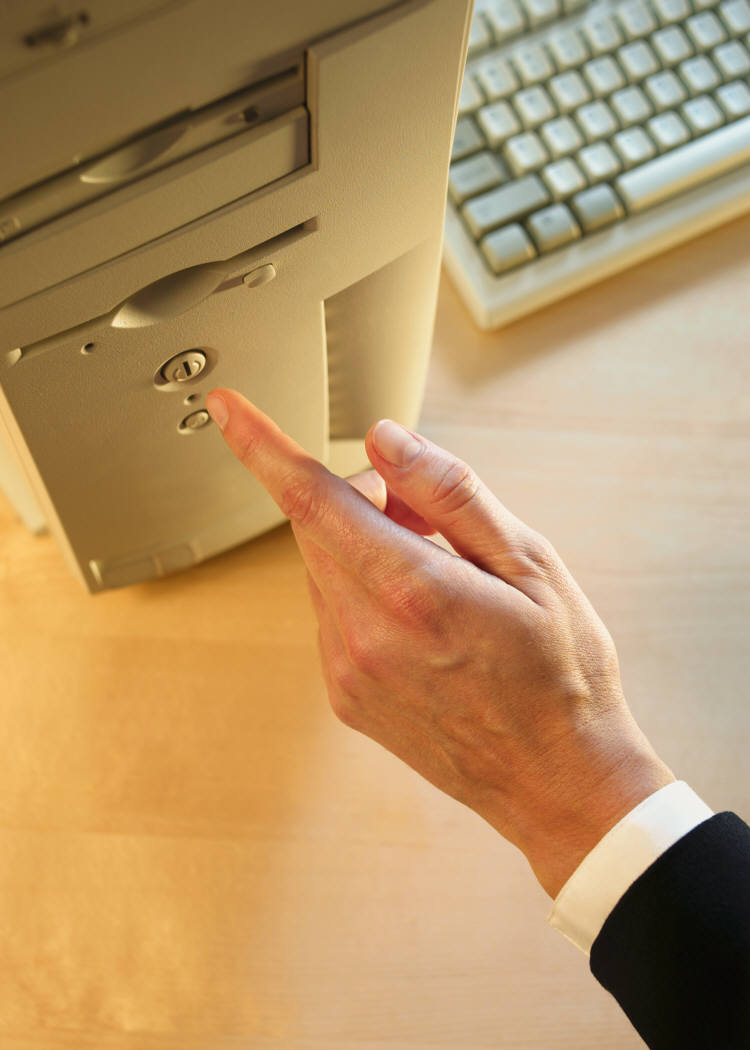 SOFTWARE
347.000 $


HARDWARE
185.000 $
Storage Area Network (SAN)
Windows Server 2012
Database Server
SQL Server 2012
Firewall
Other equipment
4
Key Features of IcDen I
Single Application Multi Database; IACB and its member institutions are using the same application and own database,
Web based application,
Generic structure and configurable; each institution apply their own methodology,
Role Based Security Model; all procedures and modules are connected to a role and roles are assigned to user groups.
5
Key Features of IcDen II
Metro Style User Interface; easy to use and effective user interface,

Secure Host; has passed the security tests by TUBITAK (The Scientific and Technological Research Council of Turkey),

Multi-Language; supports English and Turkish.
6
Benefits of IcDen I
Icden has already helped the IACB and its member institutions achieve following benefits;

Improving efficiency and effectiveness,

Carrying out timely audits,

Measuring the planned of audits in order to improve programming and processes
7
Benefits of IcDen II
Providing a high level of standardizations among the works of all audit teams completely in line with regularity audit manual,

Establishing a better quality control review system,

Producing timely management information to help senior management monitor audits and take necessary decisions, 

Facilitating information sharing in systematic way among auditors.
8
User Groups - CHU
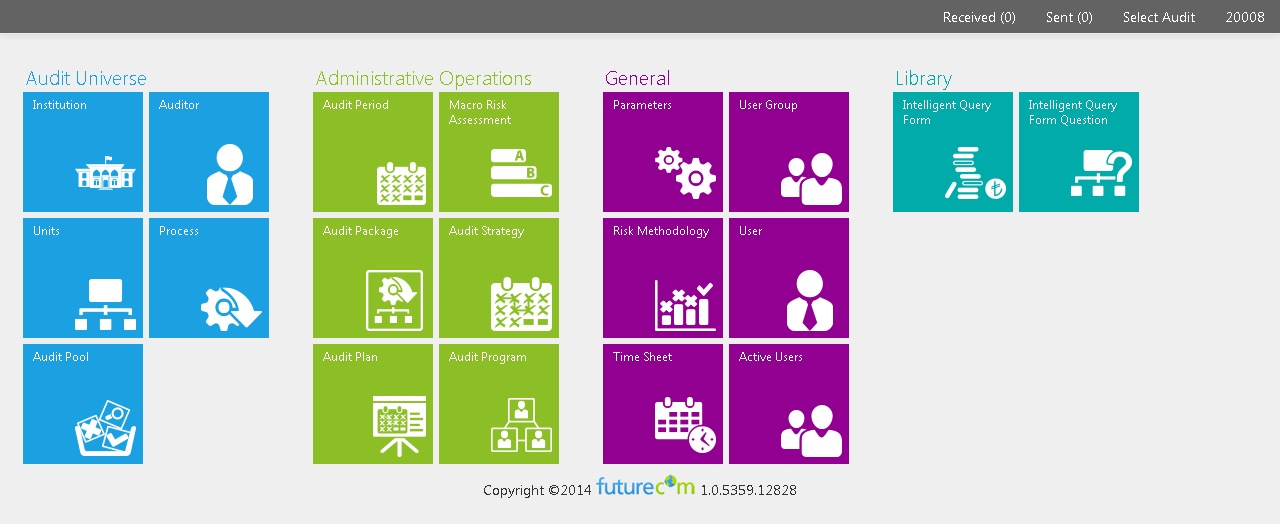 9
User Groups - CAE
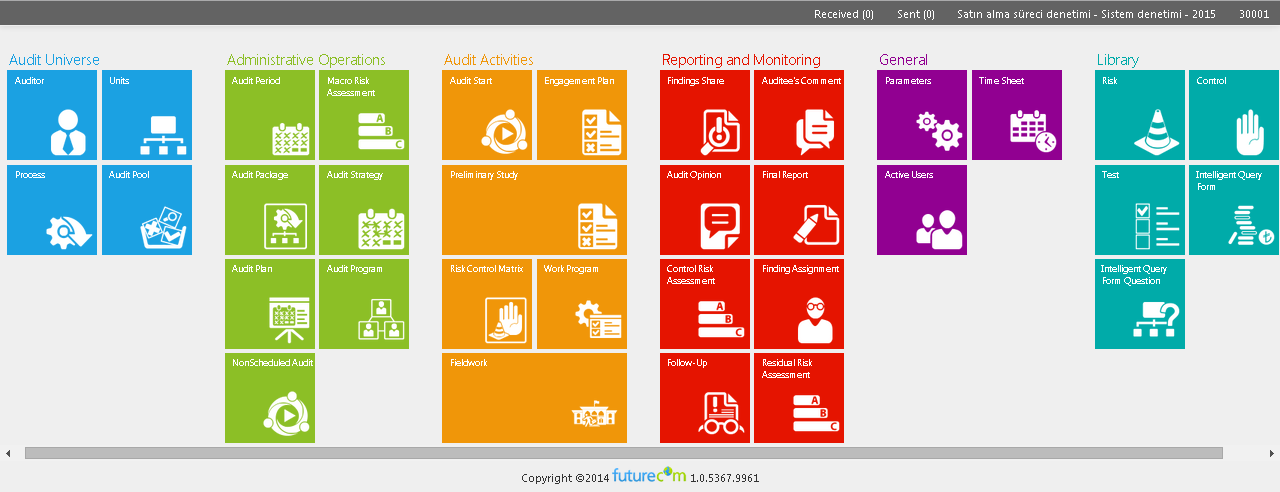 10
User Groups – Internal Auditors
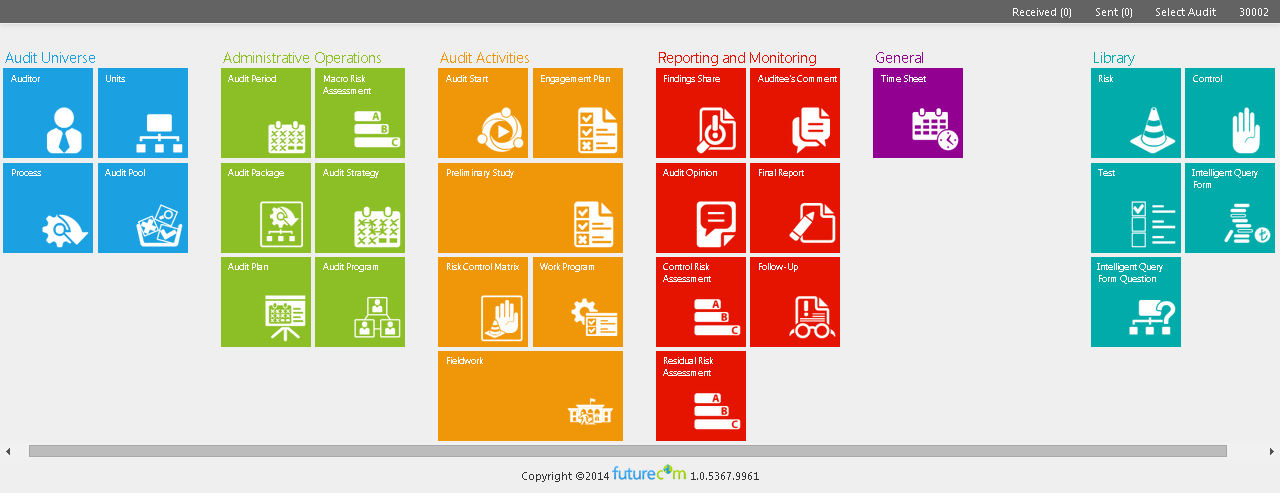 11
Risk Assessment via IcDen
Audit Universe
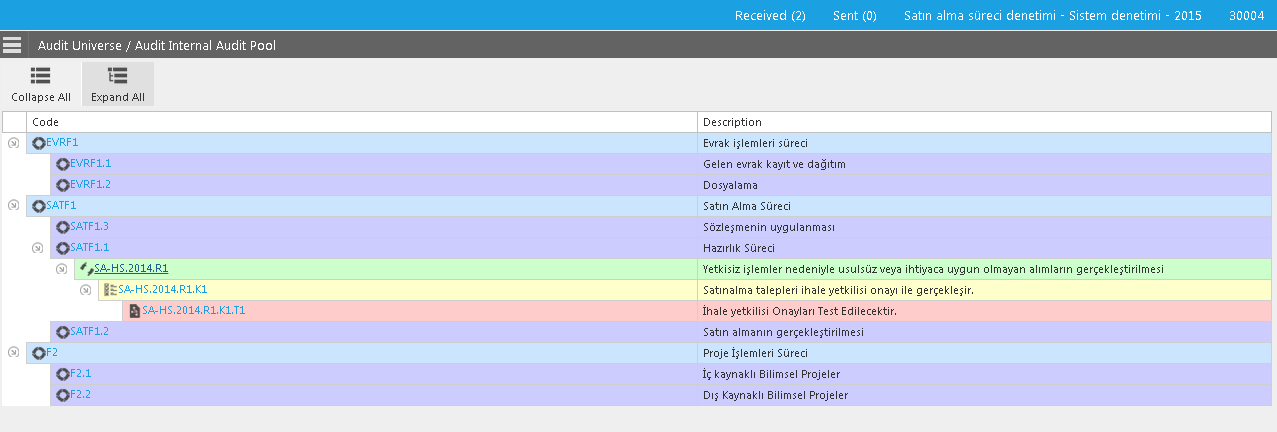 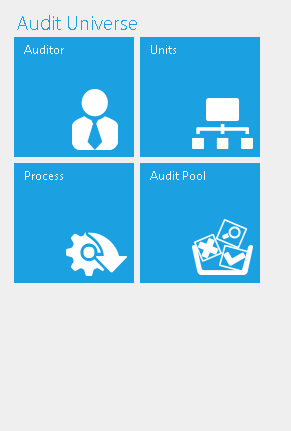 Audit Universe
Macro Risk Assessment
Audit Package
Program
12
Macro Risk Assessment
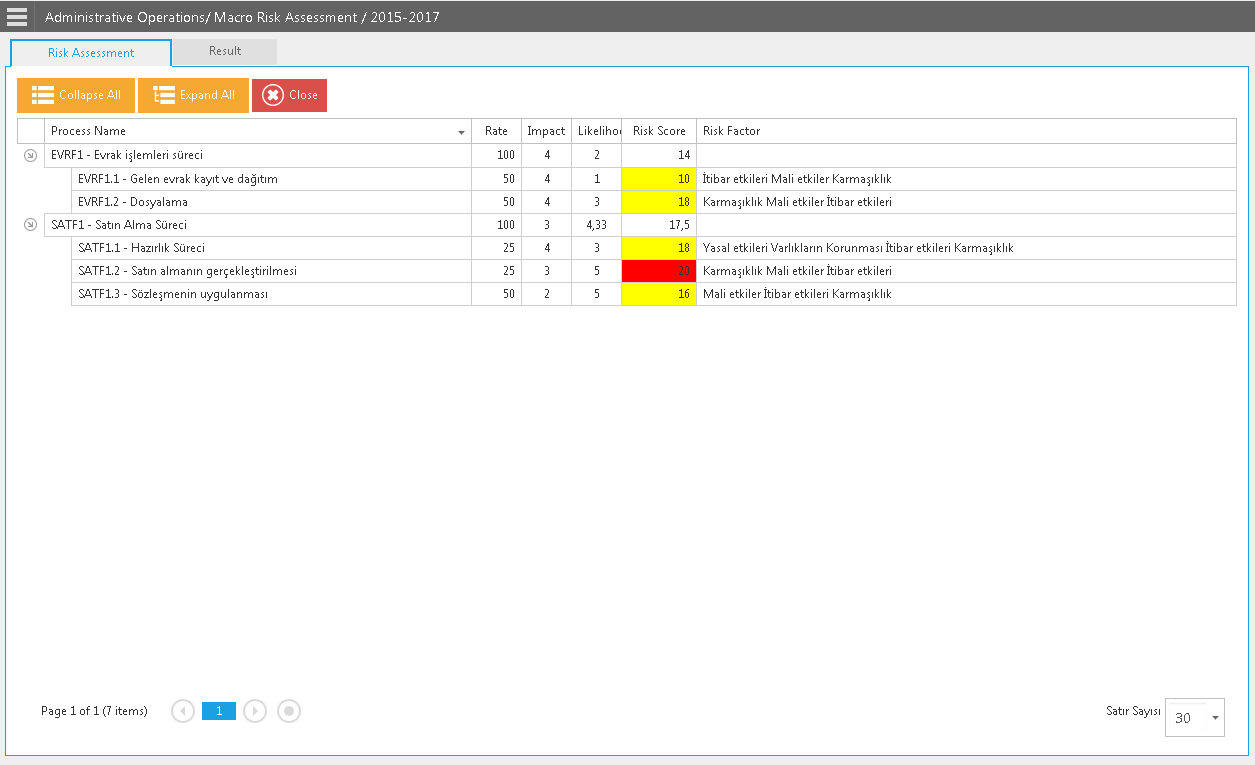 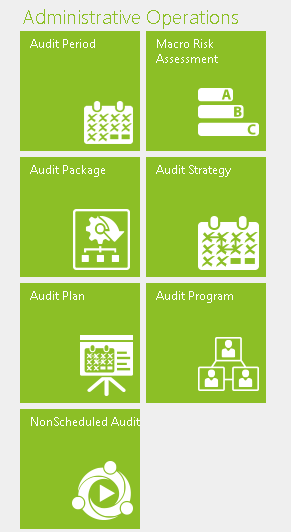 Audit Universe
Macro Risk Assessment
Audit Package
Program
13
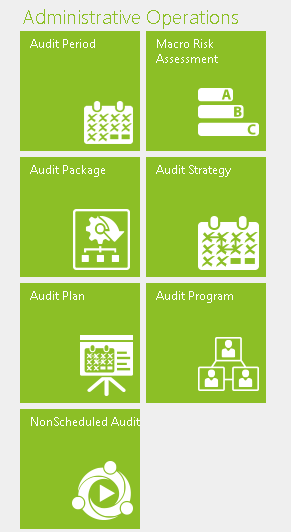 Audit Package
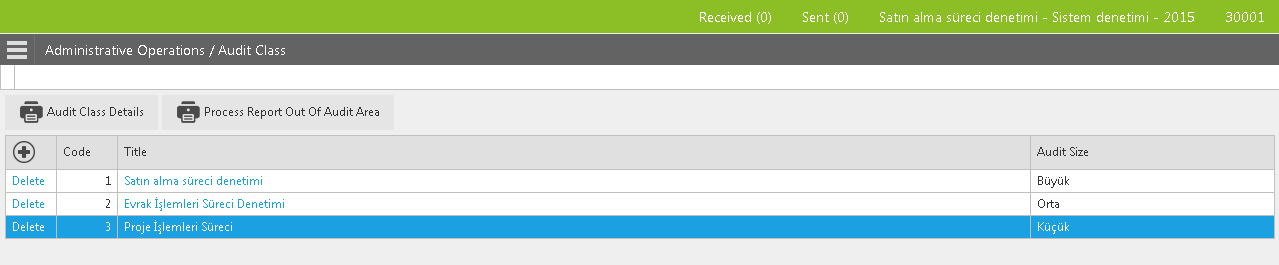 Audit Universe
Macro Risk Assessment
Audit Package
Program
14
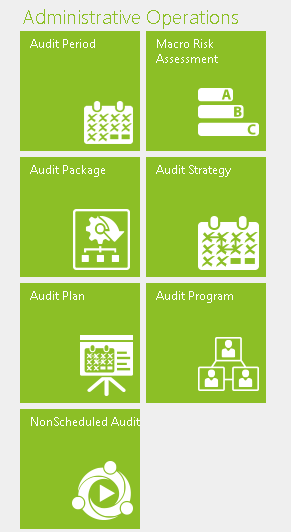 Audit Program
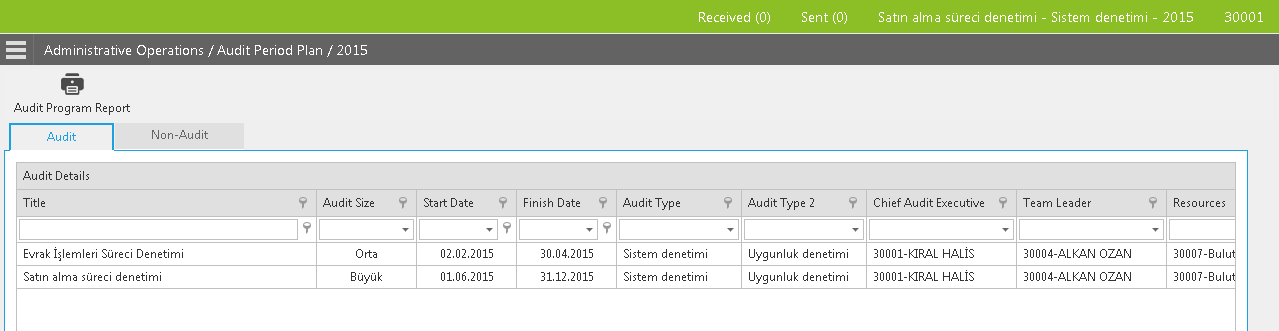 Audit Universe
Macro Risk Assessment
Audit Package
Program
15
Audit Activities – Risk Control Matrix
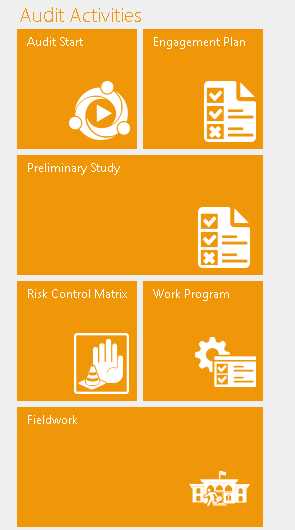 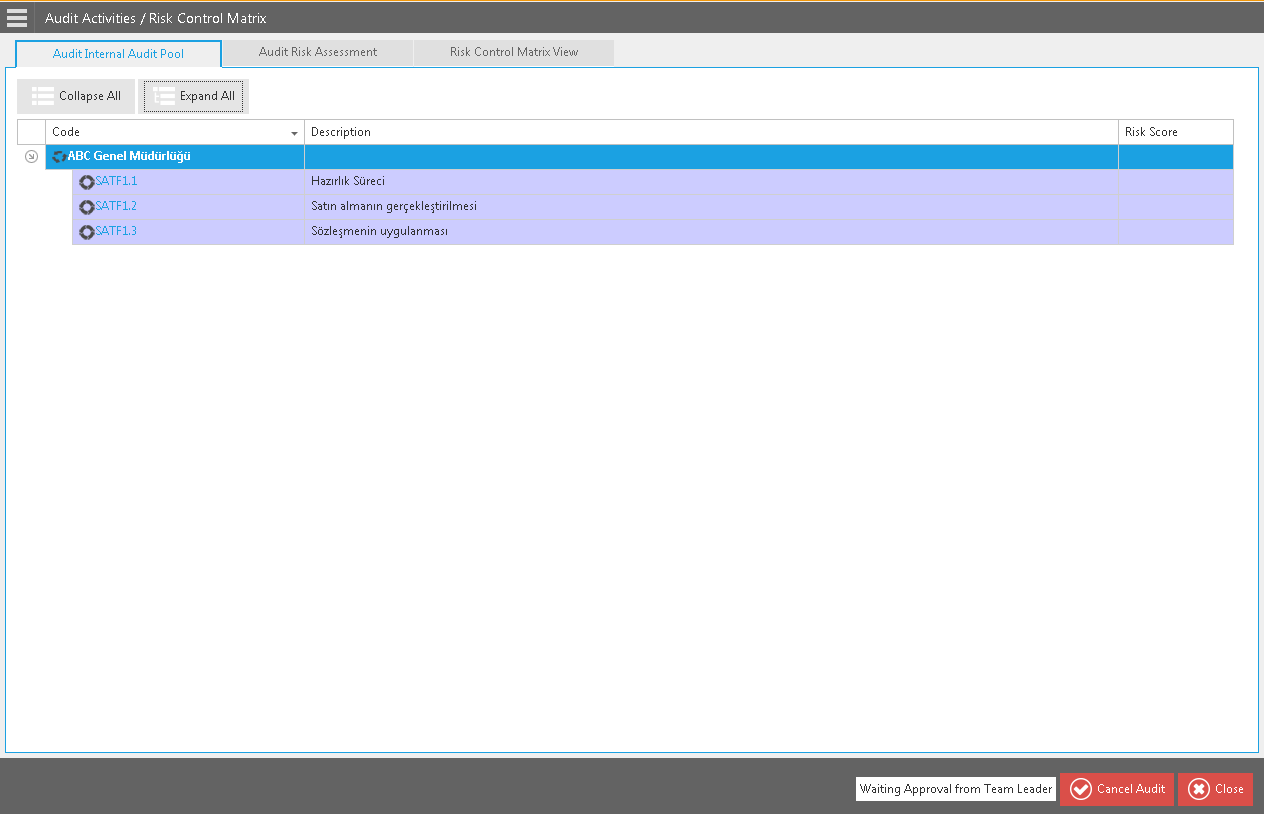 Findings
Reporting
Preliminary Study
Risk Control Matrix
Field Work
16
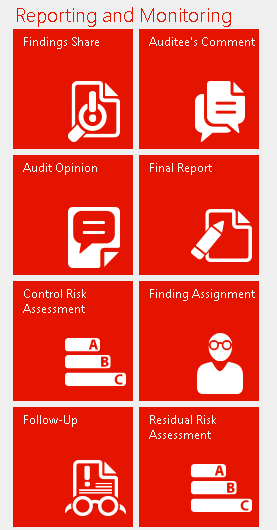 Reporting and Monitoring
17
Risk Assessment
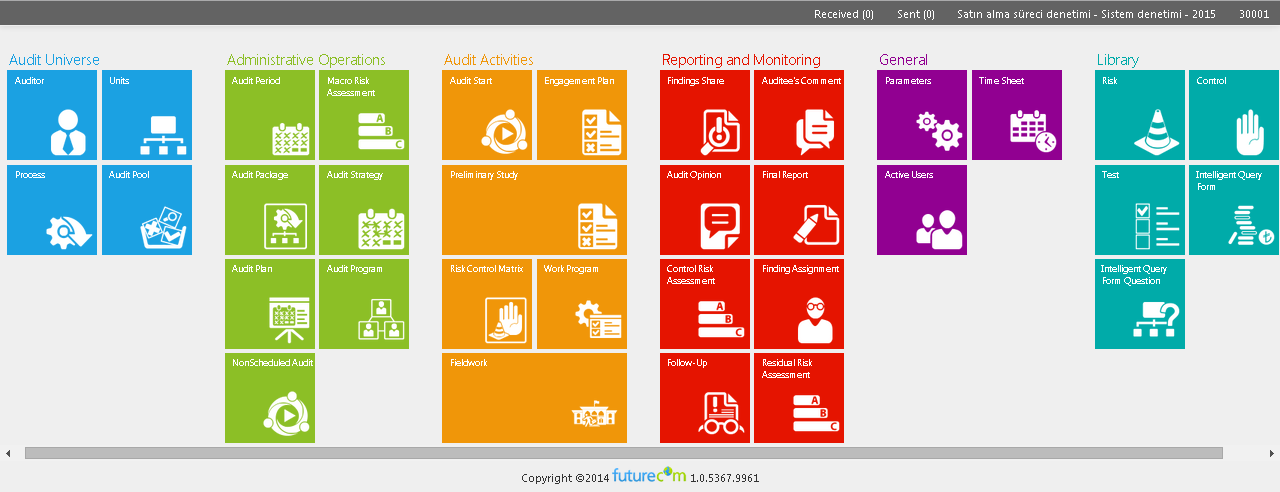 18
Risk Updating
Enhanced Risk Assessment; first step macro Risk Assessment (MRA) for each process. 

Second step Inherent Risk Assessment before audit fieldwork. 

Control Risk Assessment after final report and then Residual Risk Assessment after monitoring. 

These assessment are automatically reflected in the MRA.
19
Risk Updating
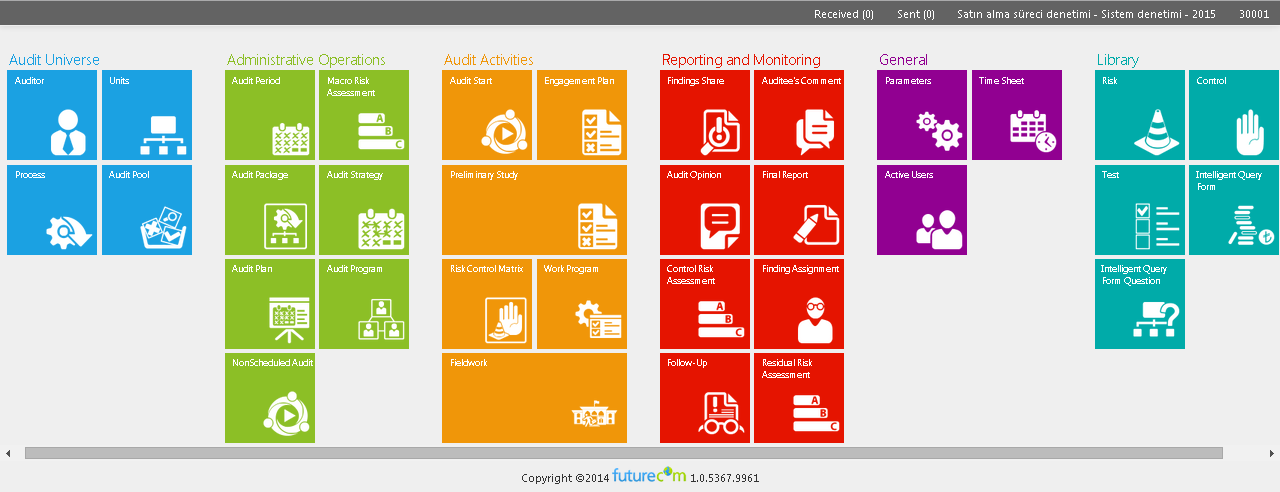 20
Many thanks…
21